A 50 años de la descripción del Síndrome de Insuficiencia Respiratoria Aguda
Dr. Raúl Carrillo Esper
12 de Agosto de 1967The Lancet
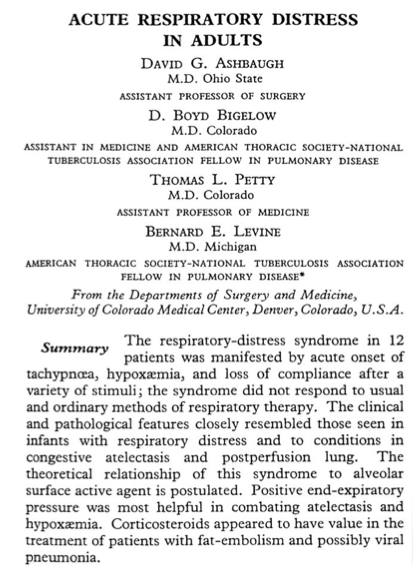 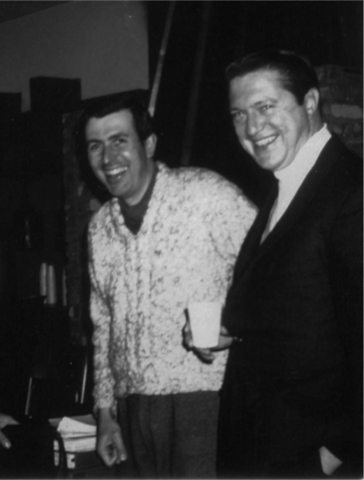 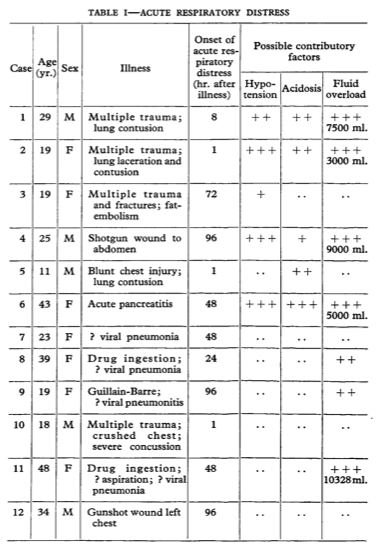 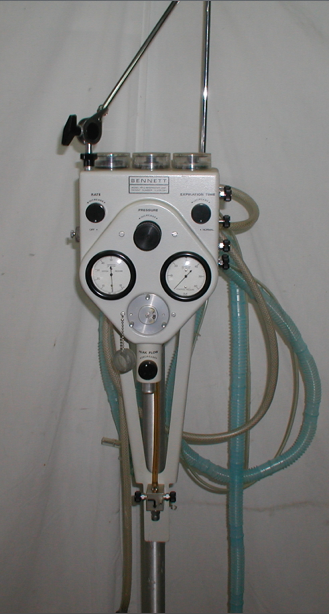 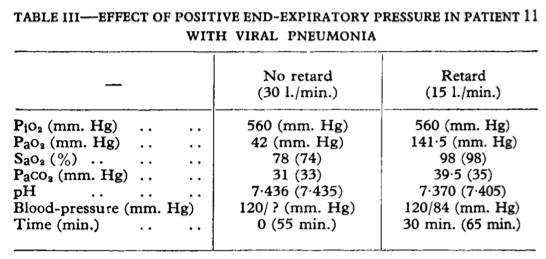 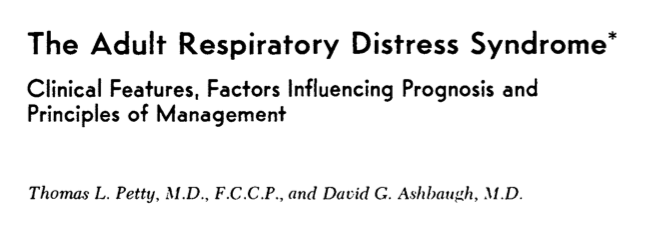 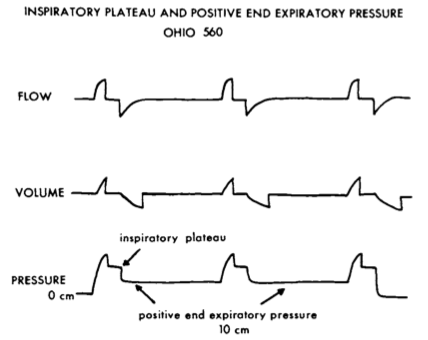 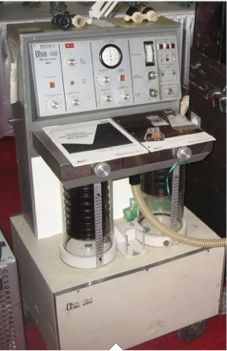 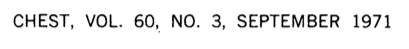 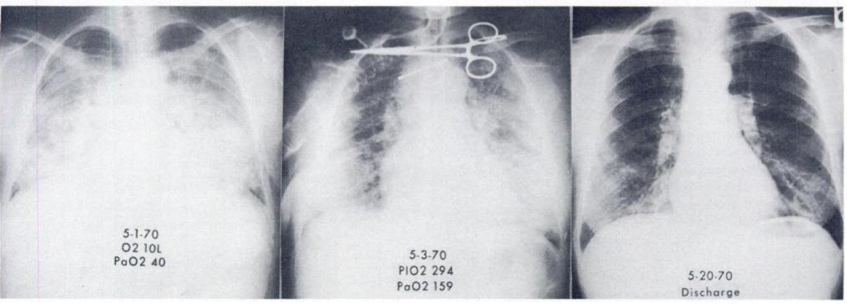 70´s
60’s
2017
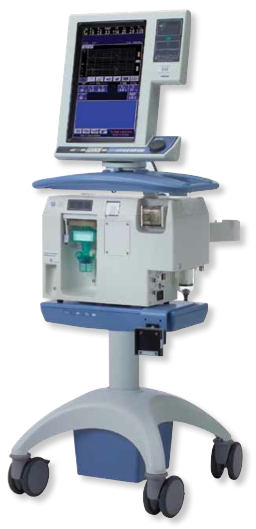 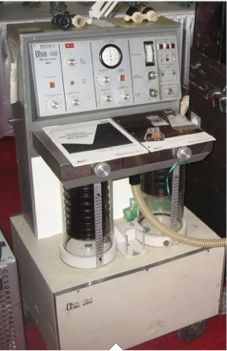 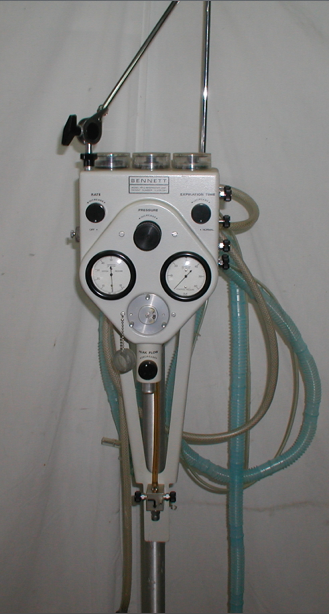 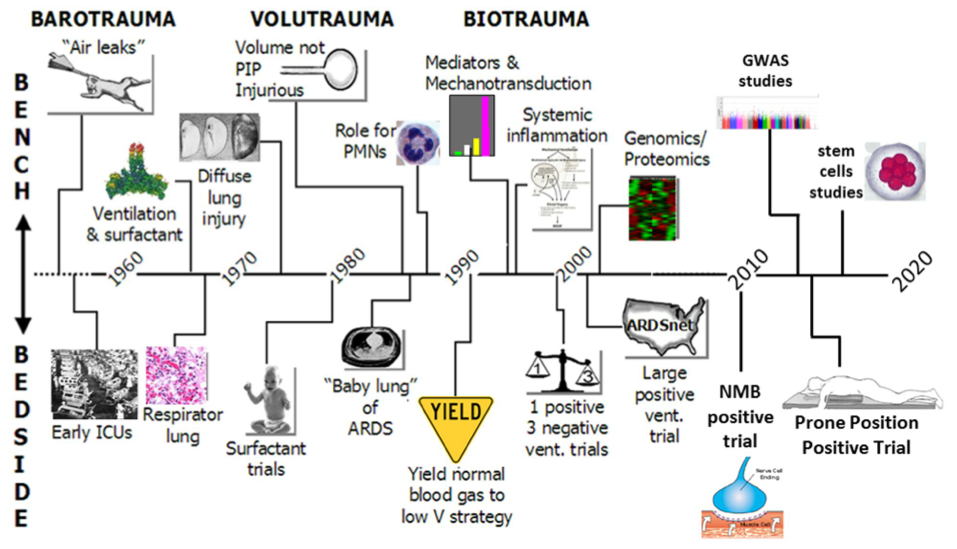 Estudios asociación genómica
“Escapes de aire”
Volumen y no PIP causa lesión
Mediadores y mecanotransducción
B
A
S
E
S
Inflamación sistémica
Papel de PMNs
Genómica/proteómica
Estudios células madre
Lesión pulmonar difusa
Ventilación y surfactante
C
A
B
E
C
E
R
A
Gran ensayo de ventilación positivo
Ensayo positivo agentes BNM
“Pulmón de bebe” en SIRA
Ensayos ventilación
1 positivo
3 negativos
Pulmón de respirador
Primeras UTI
Ensayo positivo posición en prono
Ensayos surfactante
Cambio de gases sanguineos normales a bajos volúmenes
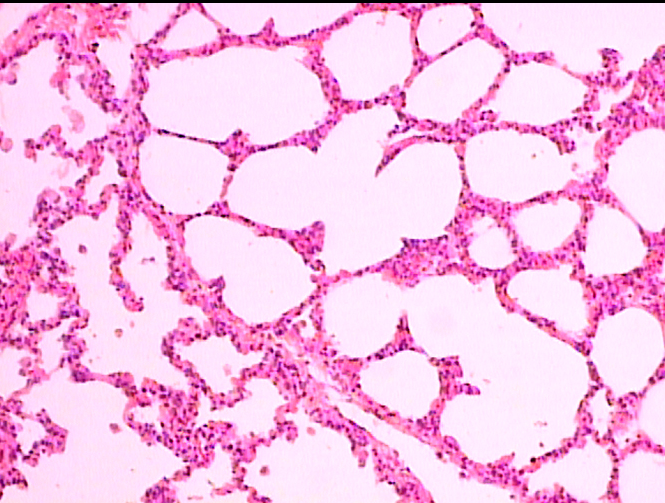 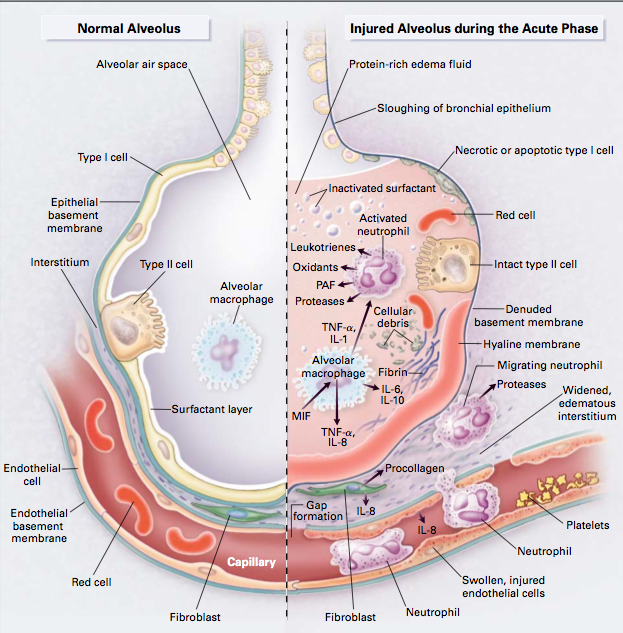 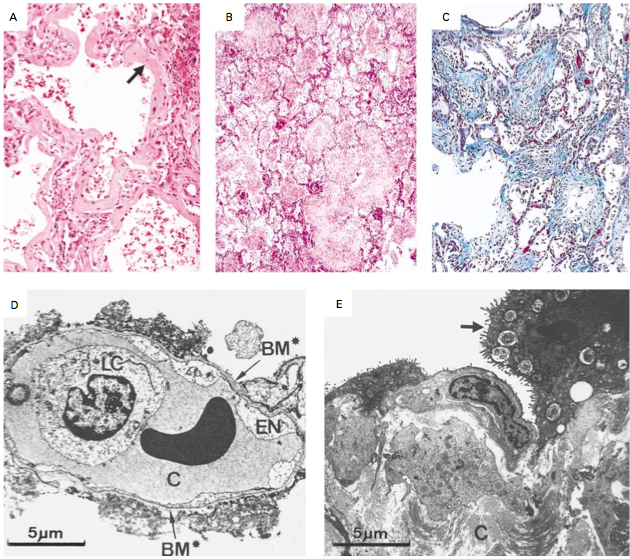 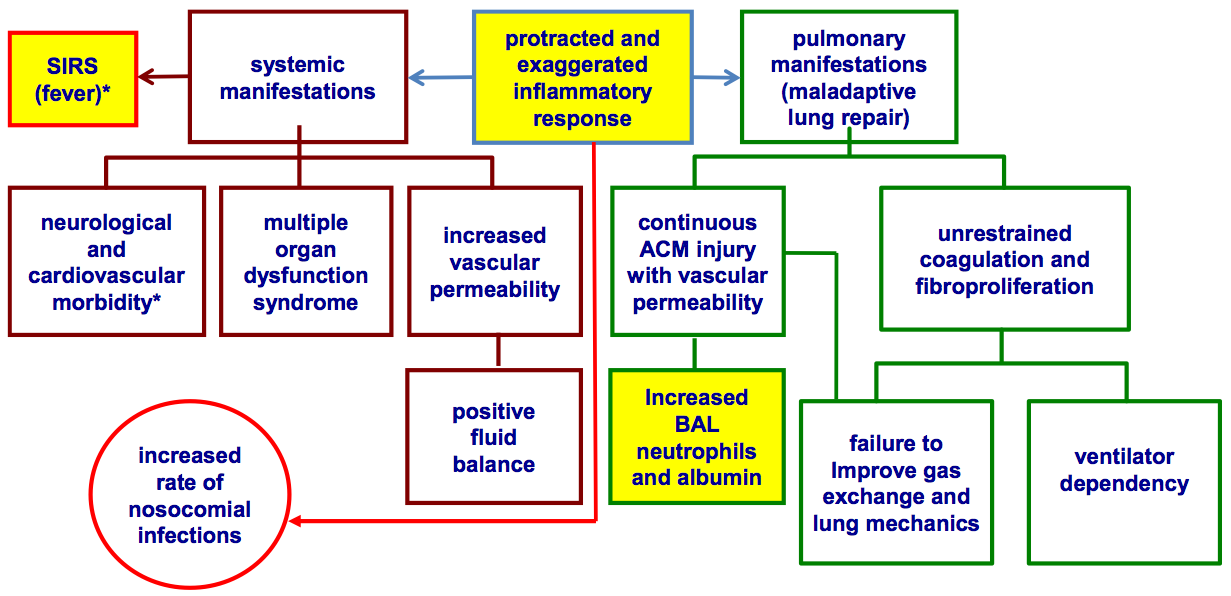 Respuesta inflamatoria exagerada
Manifestaciones pulmonares
SIRS
(fiebre
Manifestaciones
sistémicas
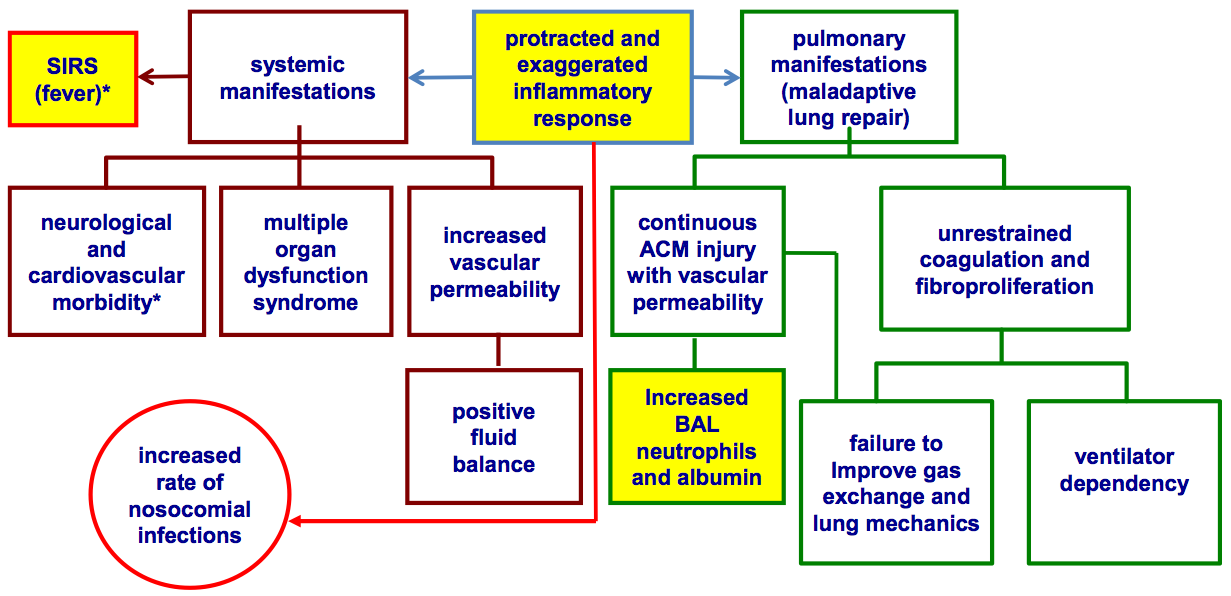 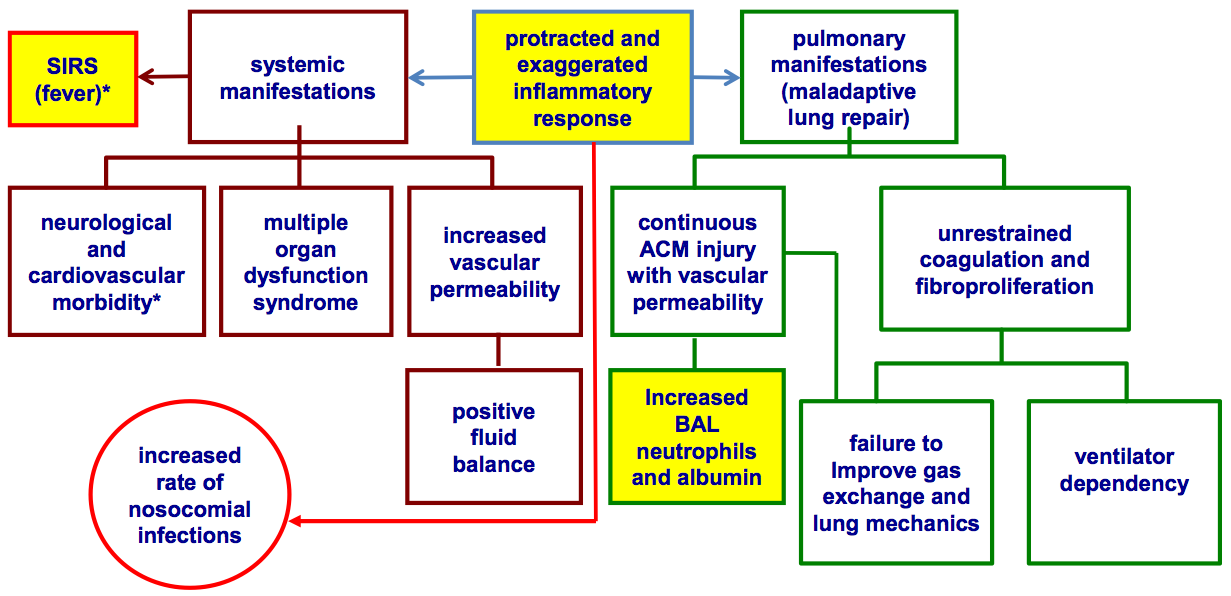 Morbilidad neurológica y cardiovascular
Permeabilidad vascular
Incrementada
Falla orgánica múltiple
Lesión continua MAC con permeabilidad vascular
Coagulación descontrolada y fibroproliferación
Aumento neutrófilos y albúmina en LVA
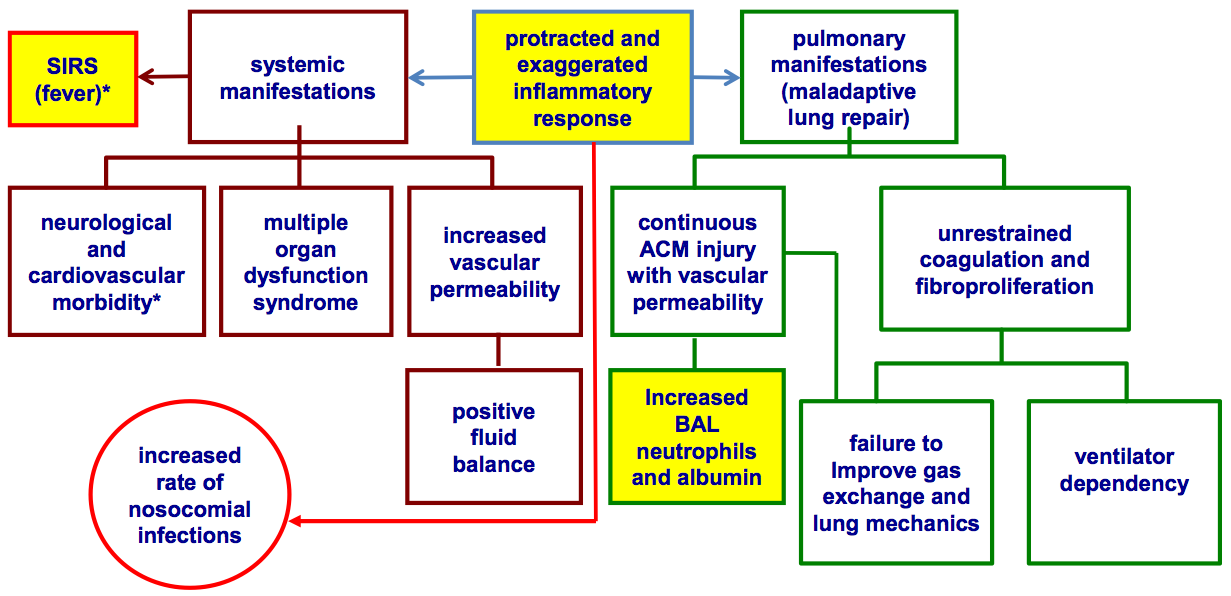 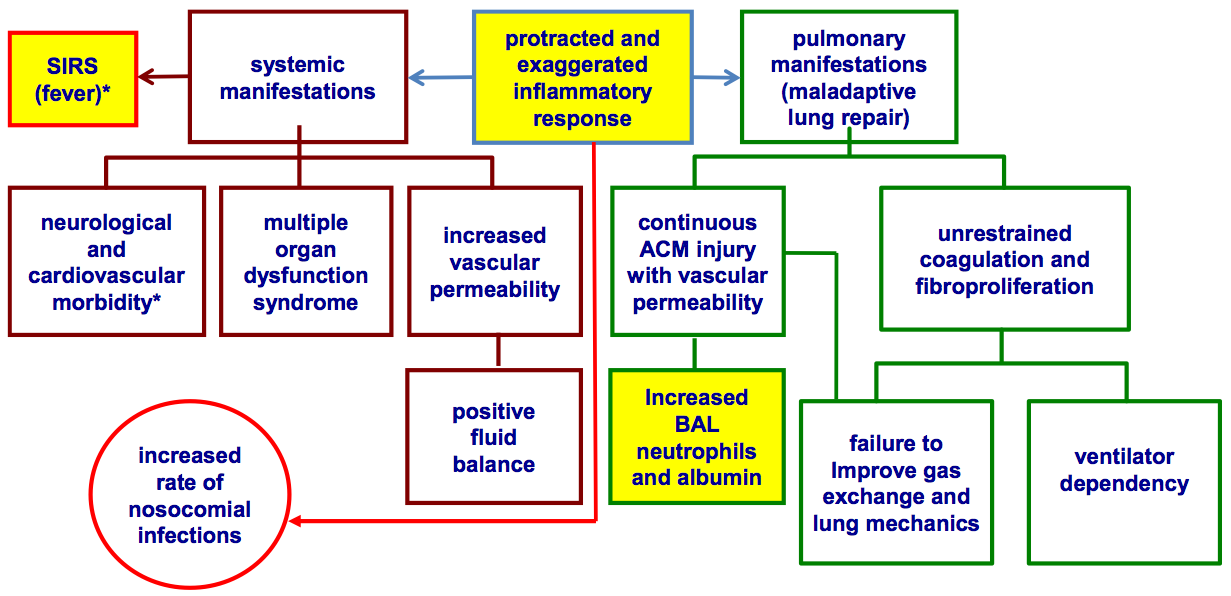 Balance hídrico positivo
Incapacidad para mejorar intercambio gaseoso y mecánica pulmonar
Dependencia de ventilador
Aumento de infecciones nosocomiales
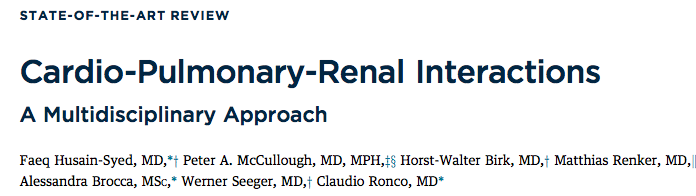 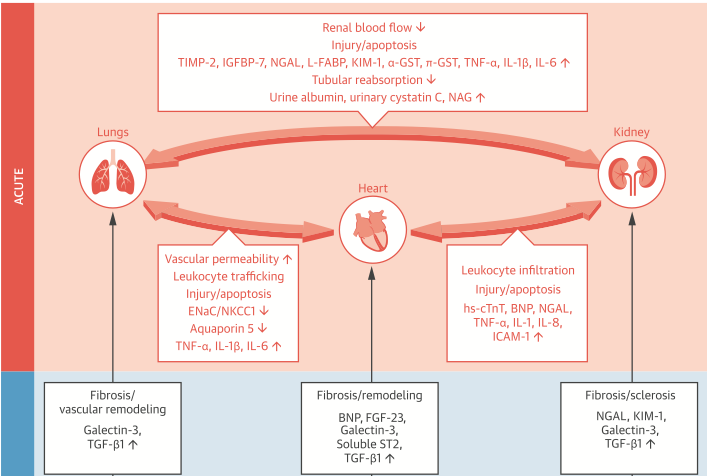 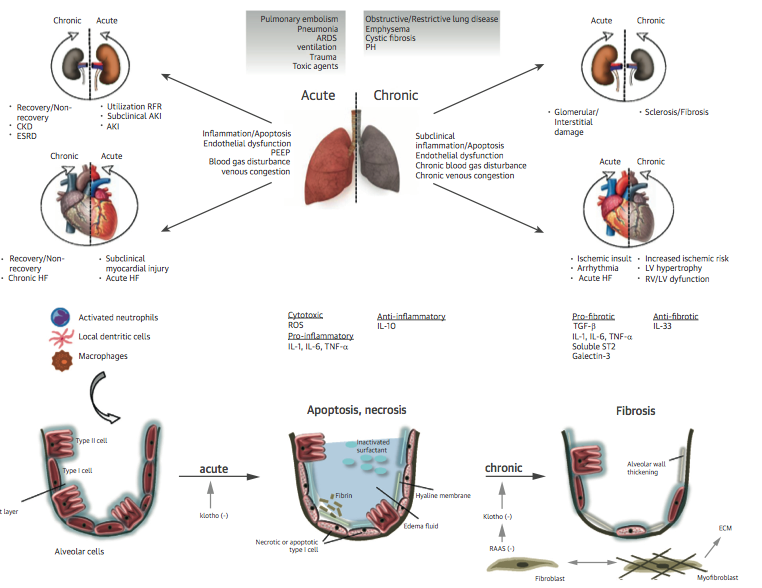 DEFINICIÓN
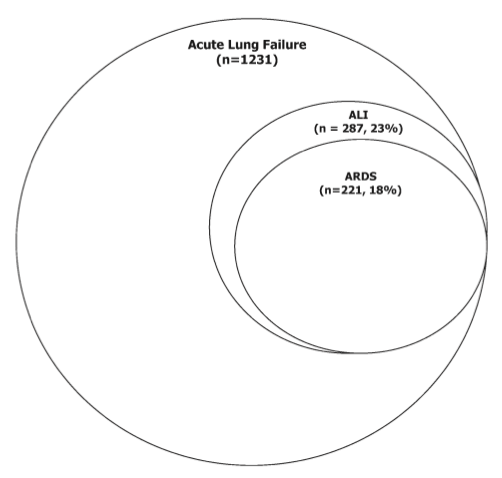 Definición…
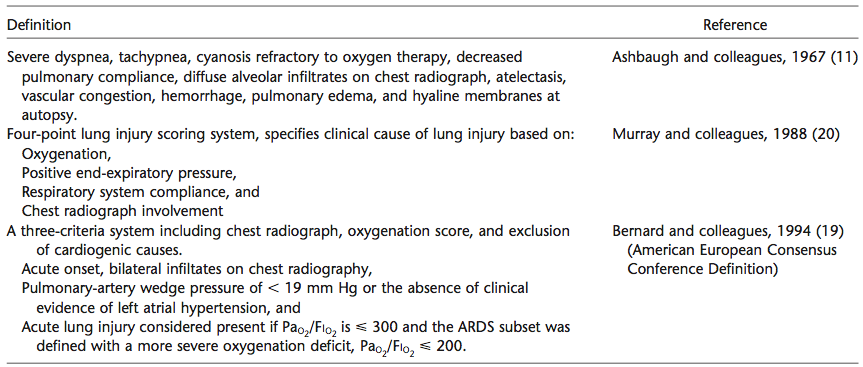 21 AÑOS
6 AÑOS
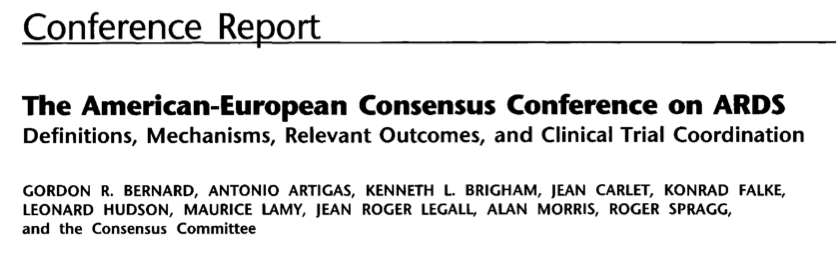 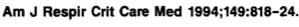 18 AÑOS
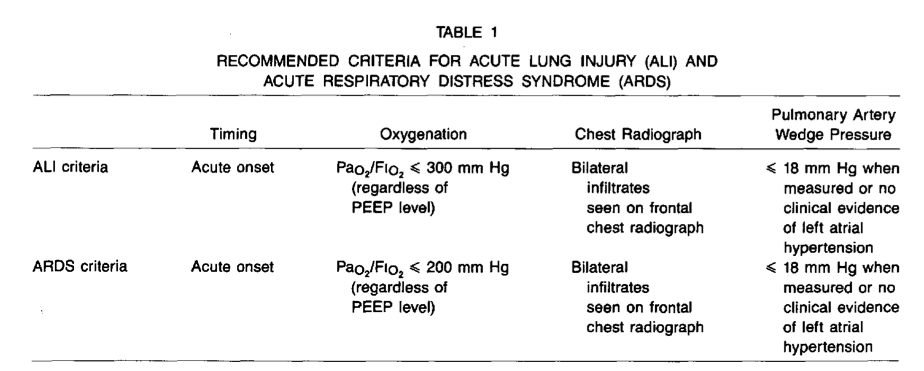 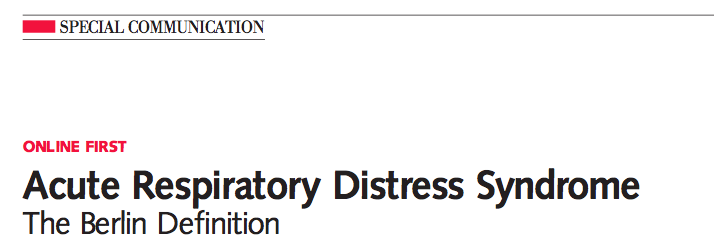 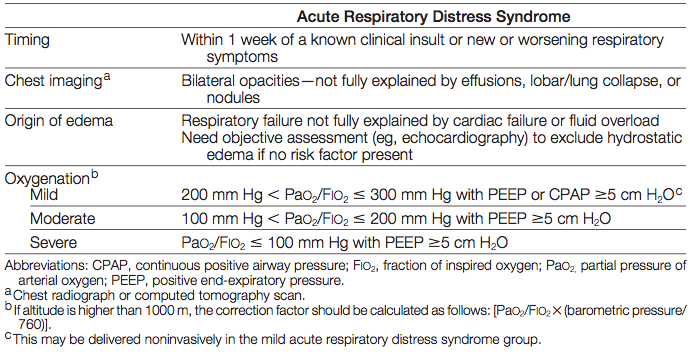 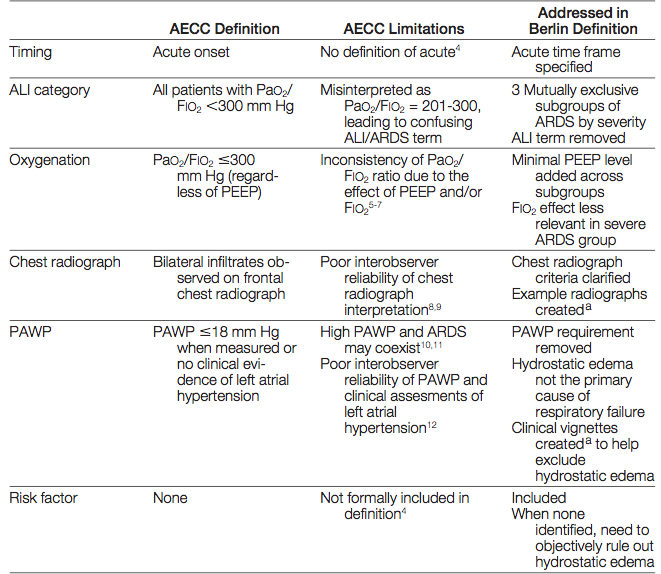 P/F ≤ 300 mmHg
PPFE/CPAP
Lesión pulmonar aguda
 P/F ≤ 300 mmHg
SIRA leve
200 < PaO2/FIO2 ≤ 300 mmHg
PPFE/CPAP ≥ 5 cm H2O
SIRA moderado
100 < PaO2/FIO2 ≤ 200 mmHg
PPFE/CPAP ≥ 5 cm H2O
SIRA
P/F ≤ 200 mmHg
SIRA grave
PaO2/FIO2 < 100 mmHg
PPFE/CPAP ≥ 5 cm H2O
EPIDEMIOLOGIA
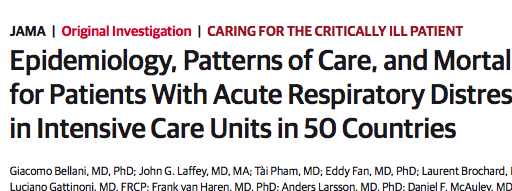 29,144 enfermos:
    - 10% llenaron criterios de ARDS (Berlín)
    - ARDS Leve…………. 30%
    - ARDS moderado… 46%
    - ARDS grave………… 24%
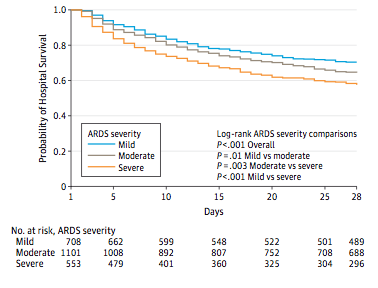 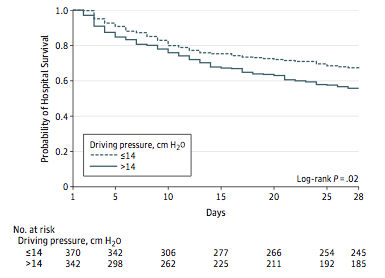 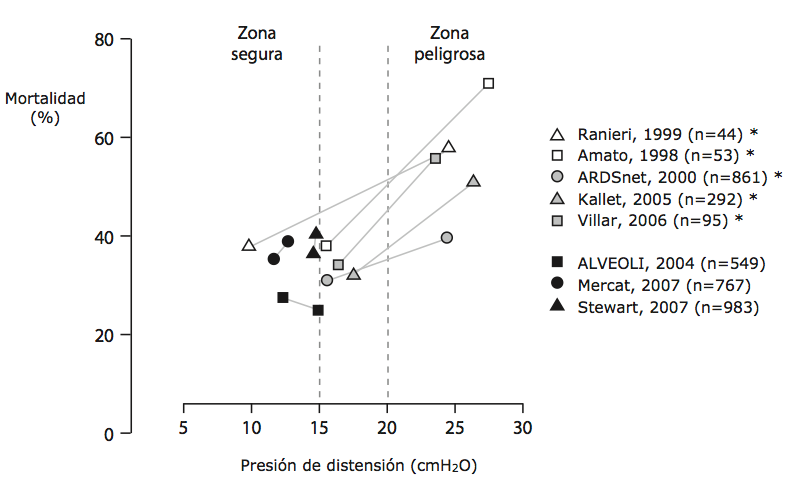 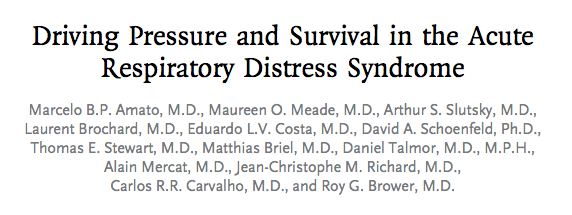 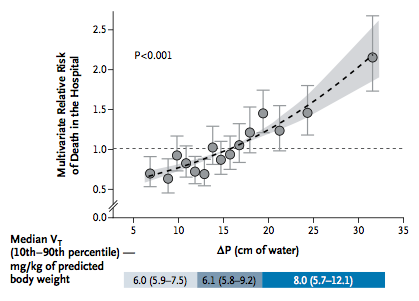 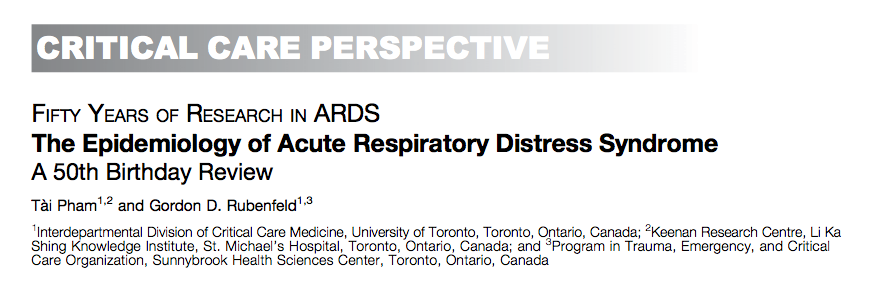 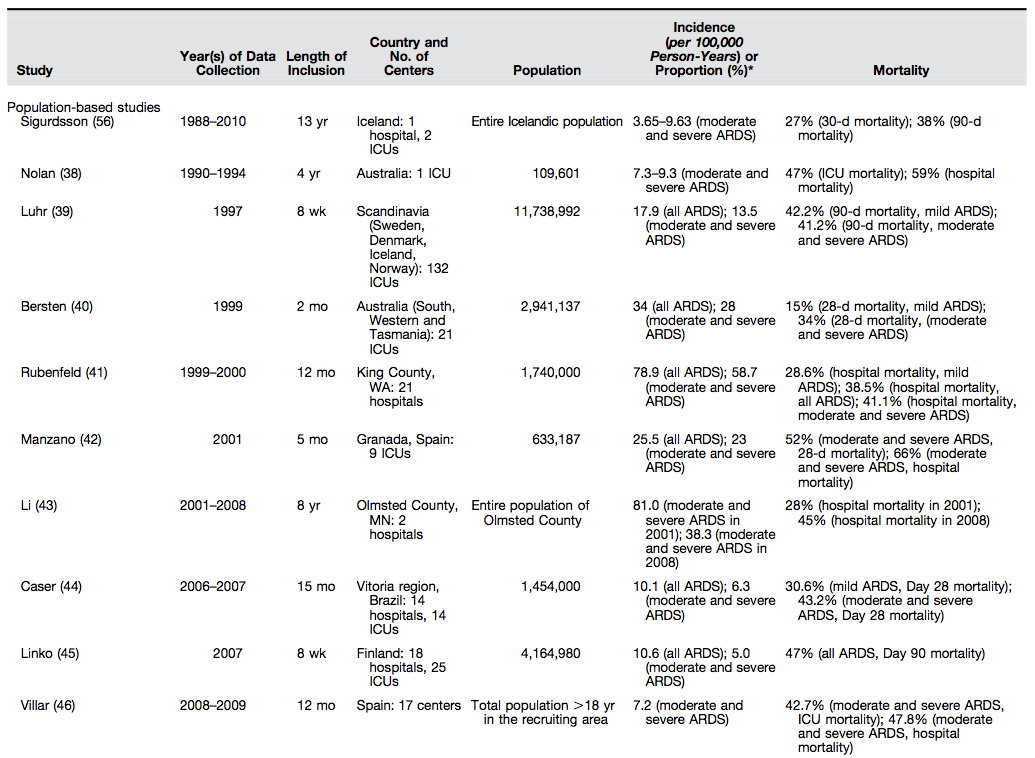 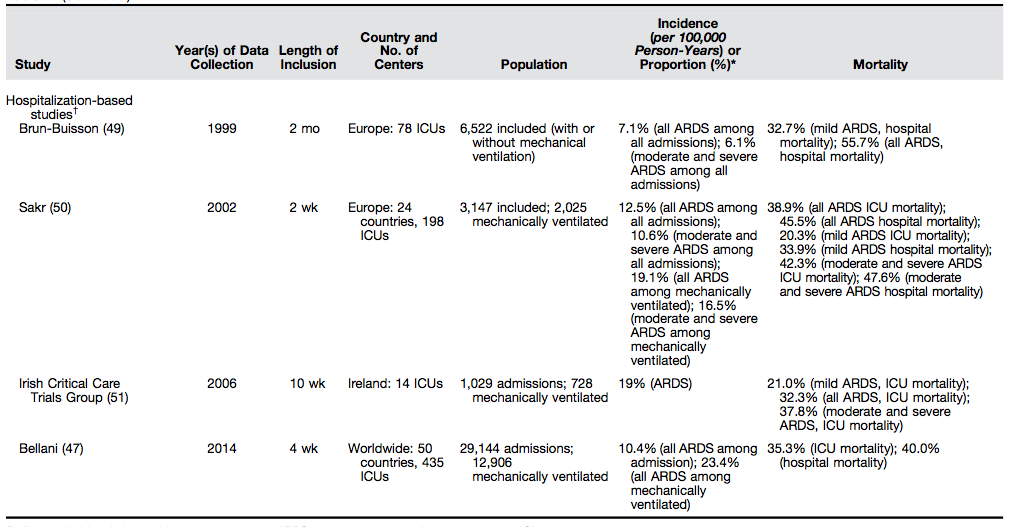 INCIDENCIA: 3 a 80/100,000
MORTALIDAD DEL 15% al 66%
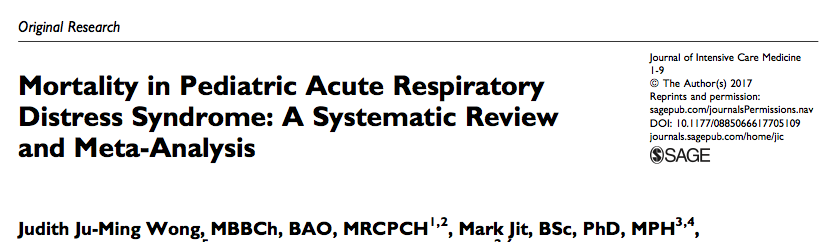 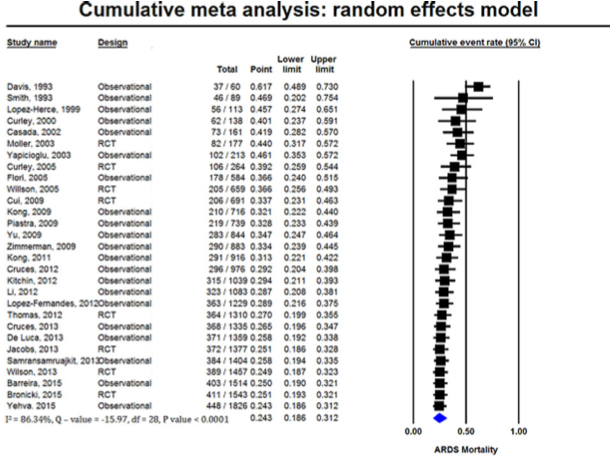 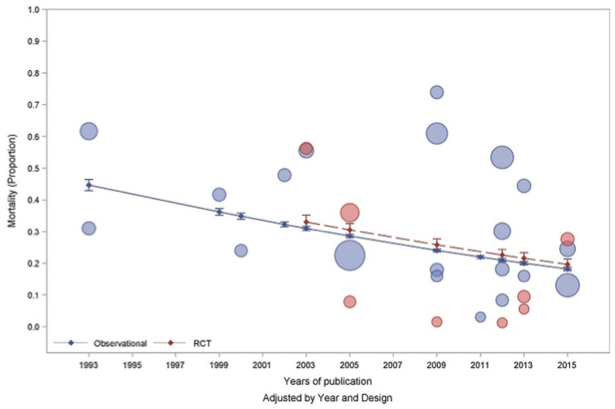 ¿ QUE HEMOS APRENDIDO?
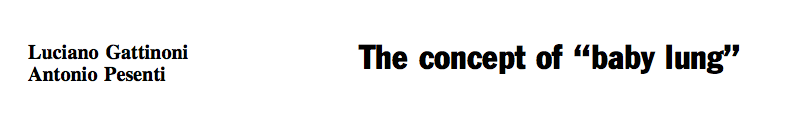 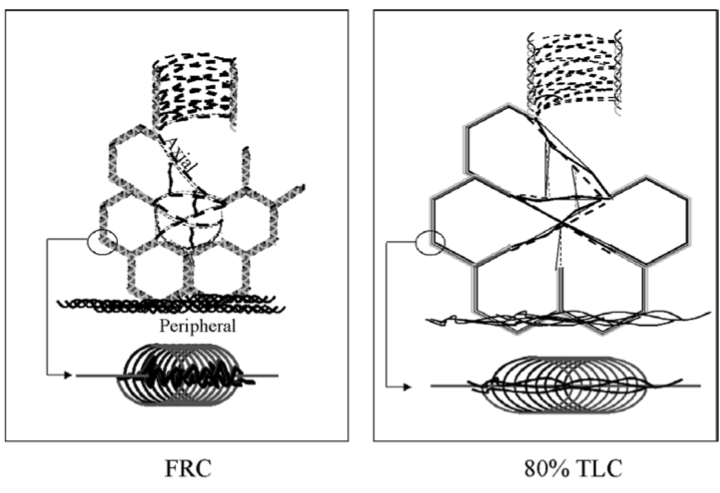 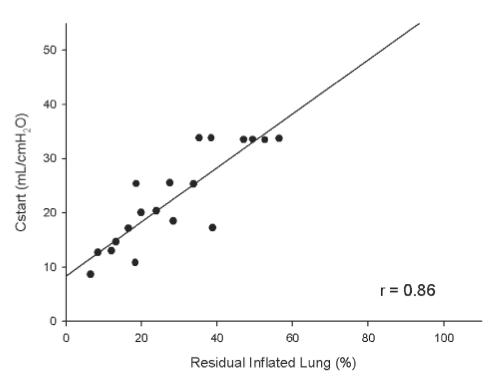 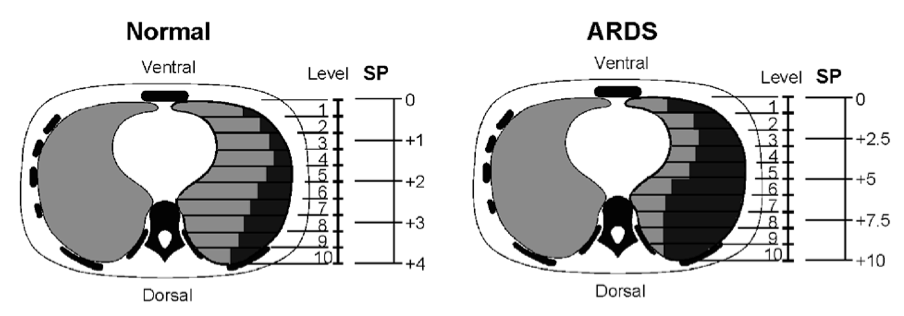 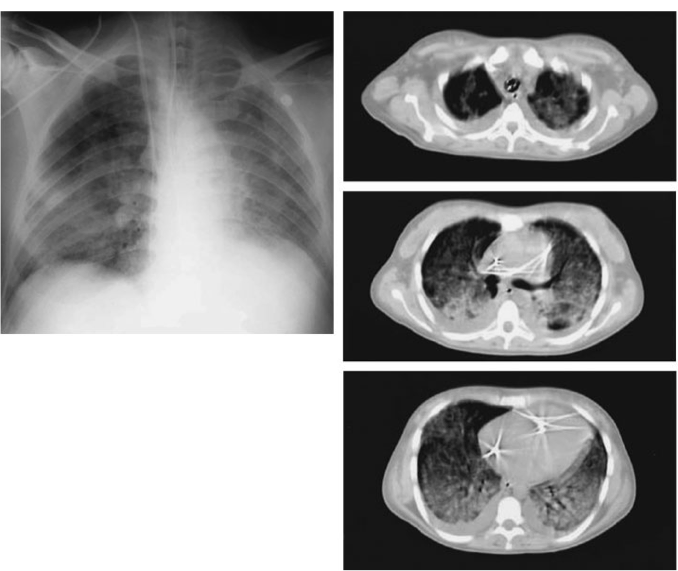 RECLUTAMIENTO ALVEOLAR Y PROTECCIÓN PULMONAR

LESIÓN INDUCIDA POR LA MODALIDAD VENTILATORIA:
    - Barotrauma
    - Biotramuna
    - Volutrauma
    - Atelectrauma
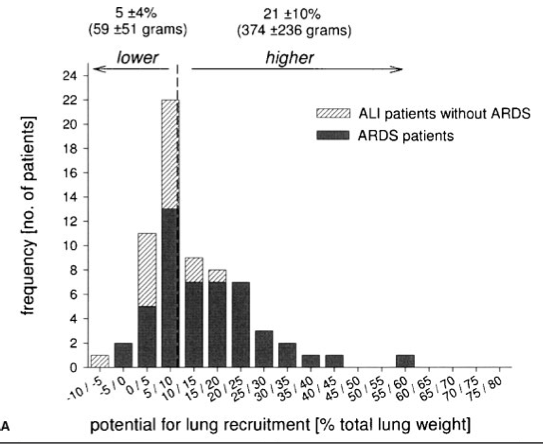 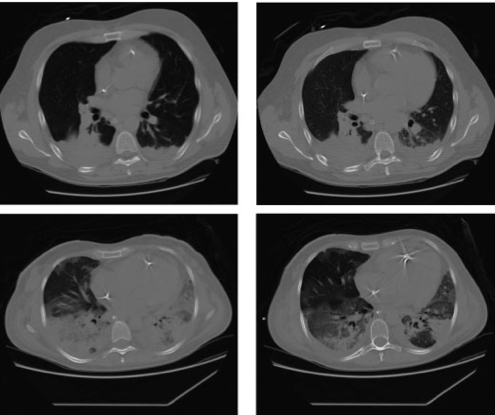 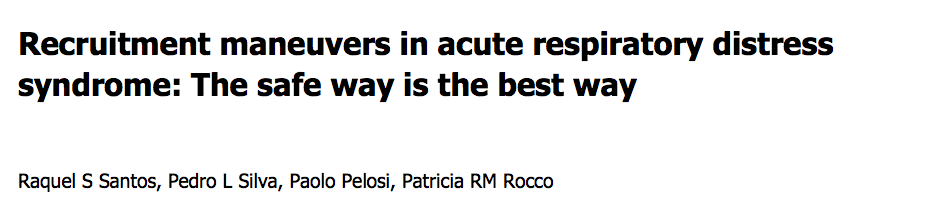 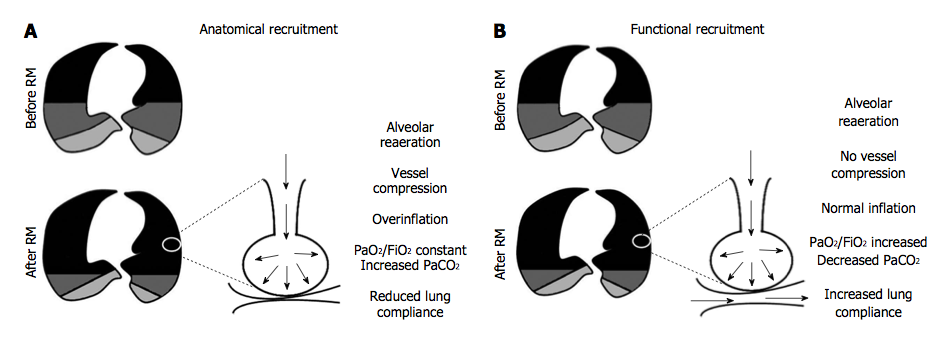 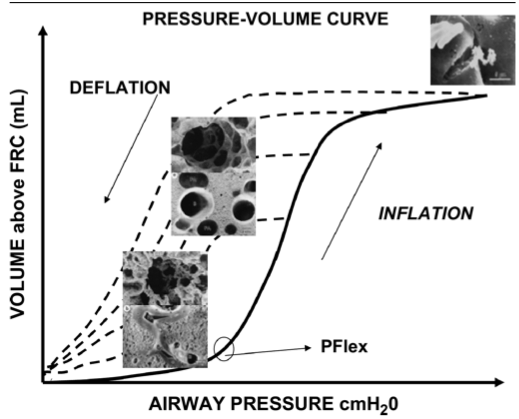 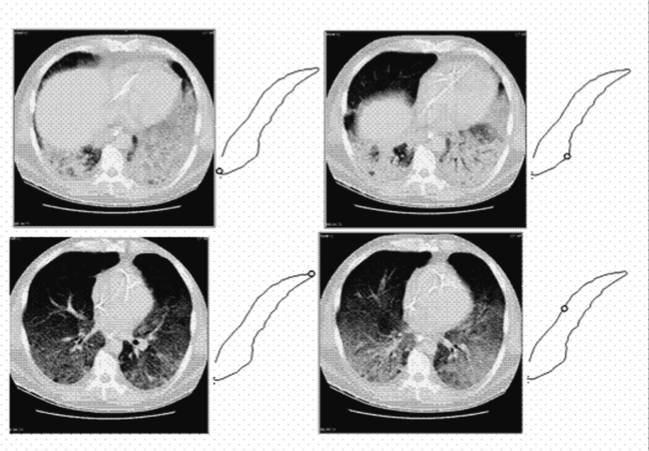 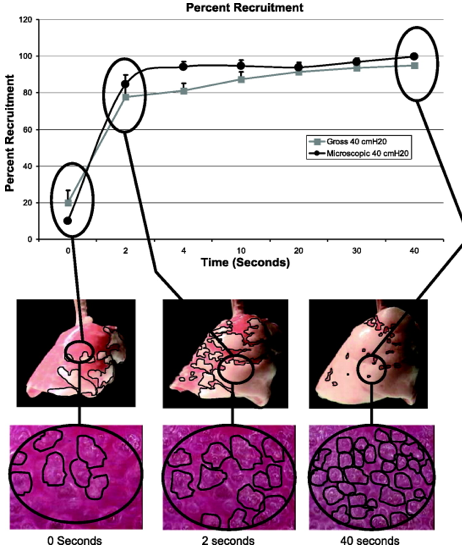 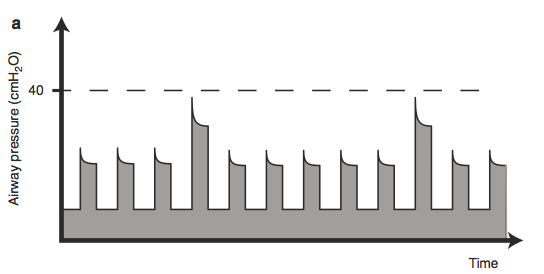 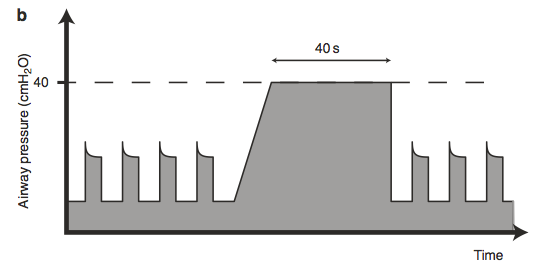 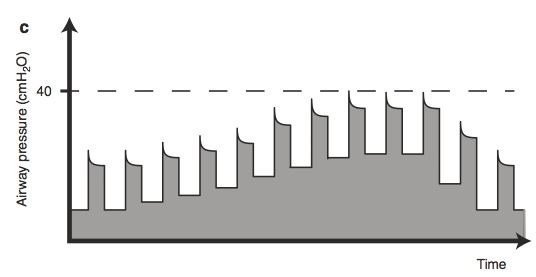 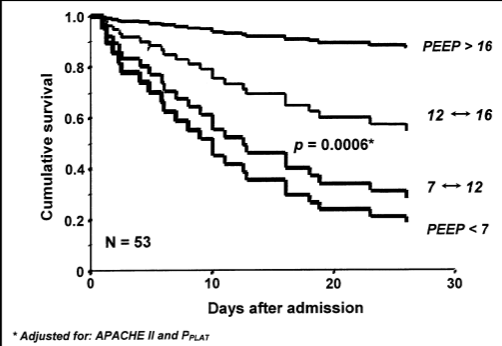 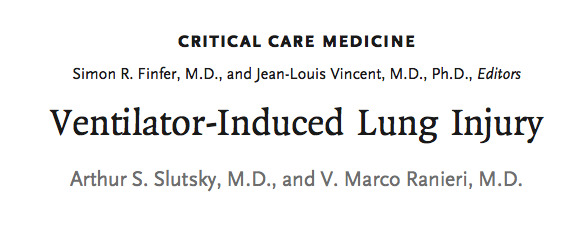 LESIÓN INDUCIDA POR EL MODO DE VENTILACIÓN MECÁNICA
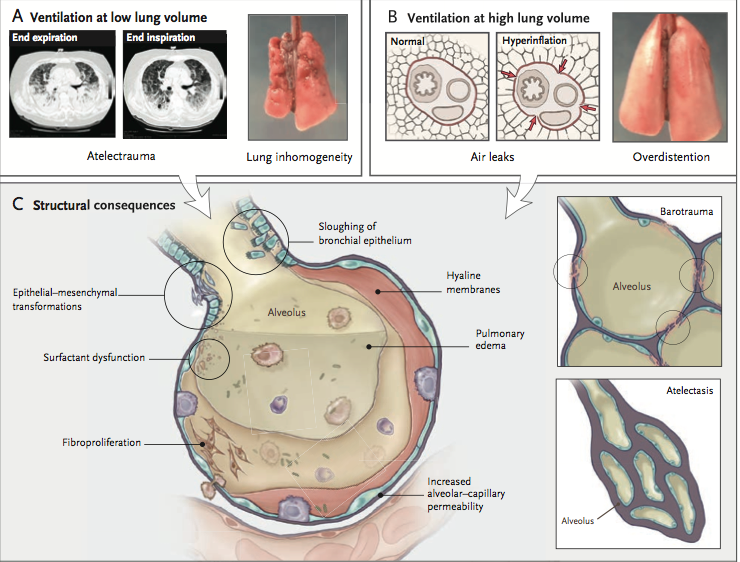 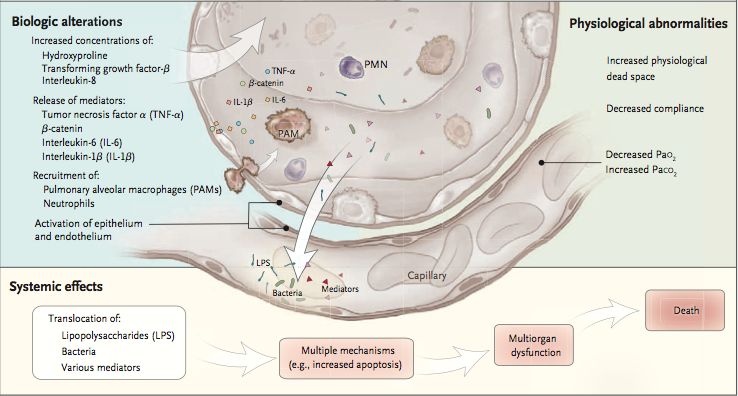 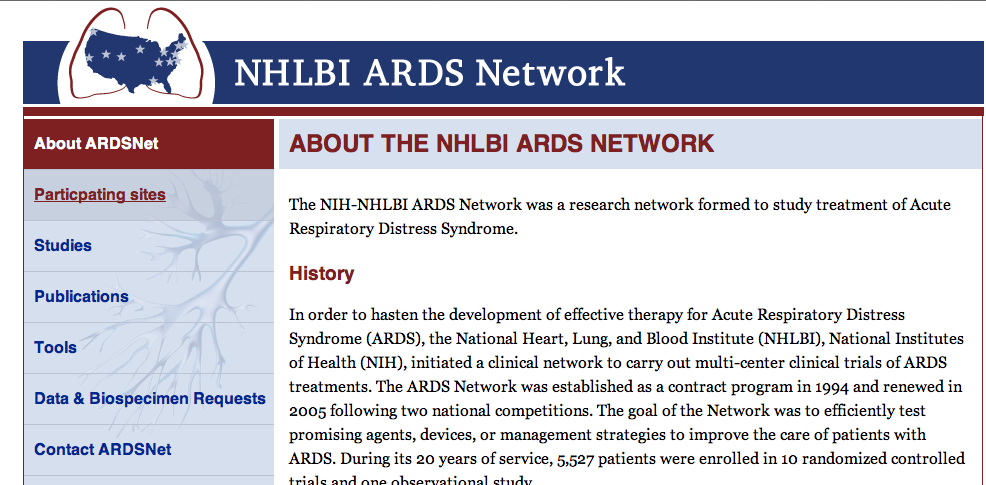 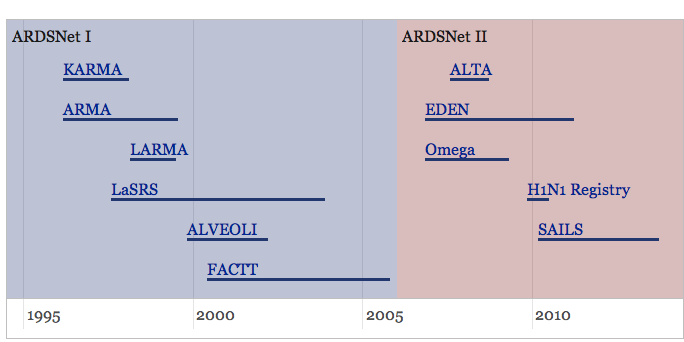 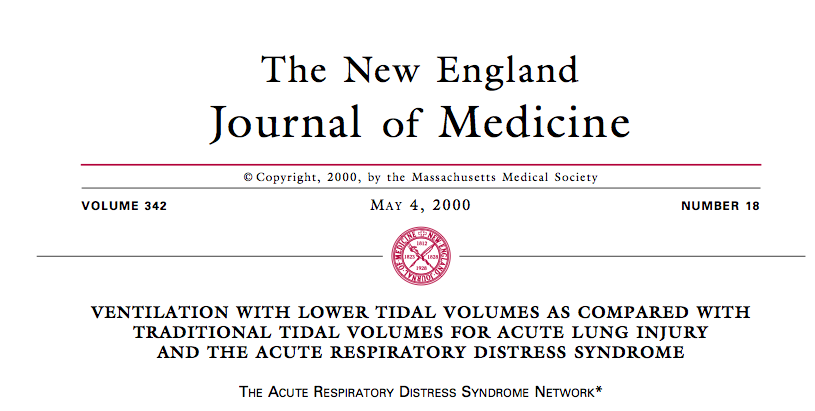 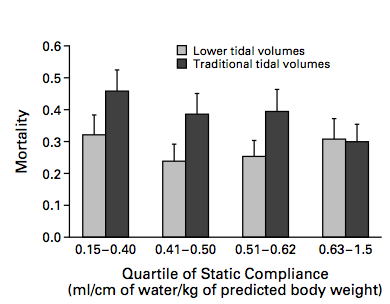 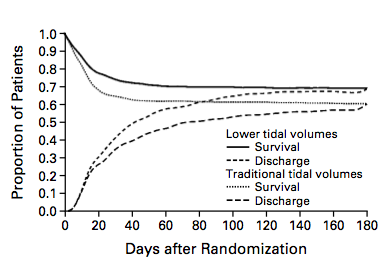 Estrategia de Protección Pulmonar
Volúmenes corrientes bajos:
    6 a 8 ml/Kg
Presión Plateau al final de la inspiración de 28 cmH20
Presión positiva al final de la Espiración
Presión de Distensión:
    DP= VC/Crs (%Pulmón funcional)
    DP= Presión Plateasu-PPFE
FALLA HEMODINÁMICA
VPP SIGNIFICATIVA
SI
NO
Sin efecto hemodinámico de VM
(considerar norepinefrina)
Efecto hemodinámico de VM
SOBRECARGA VD
HIPOVOLEMIA RELATIVA- ABSOLUTA
VD no dilatado
Variaciones respiratorias de VCS
PVC baja
VCI pequeña
VD dilatado +/- CPA
Sin variaciones respiratorias de VCS
PVC alta
VCI grande
-No expansión de volumen
-Norepinefrina
-Adecuación VM
-Limitar hipercapnia
Expansión de volumen
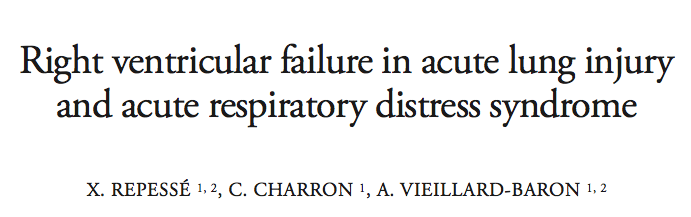 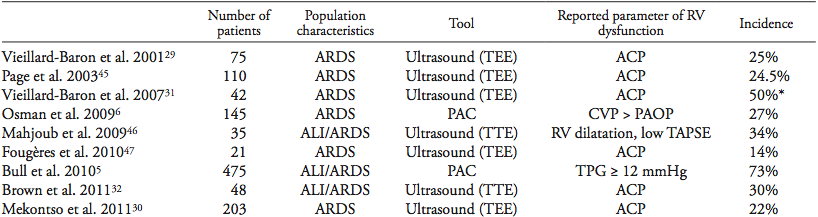 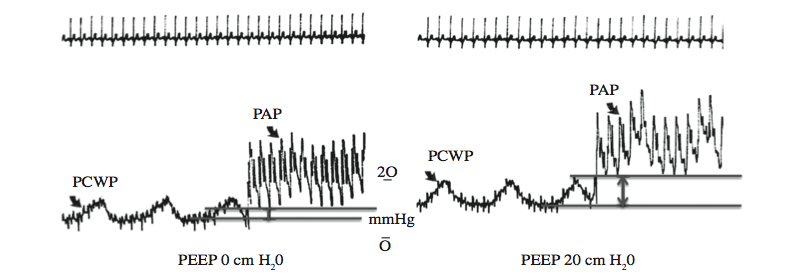 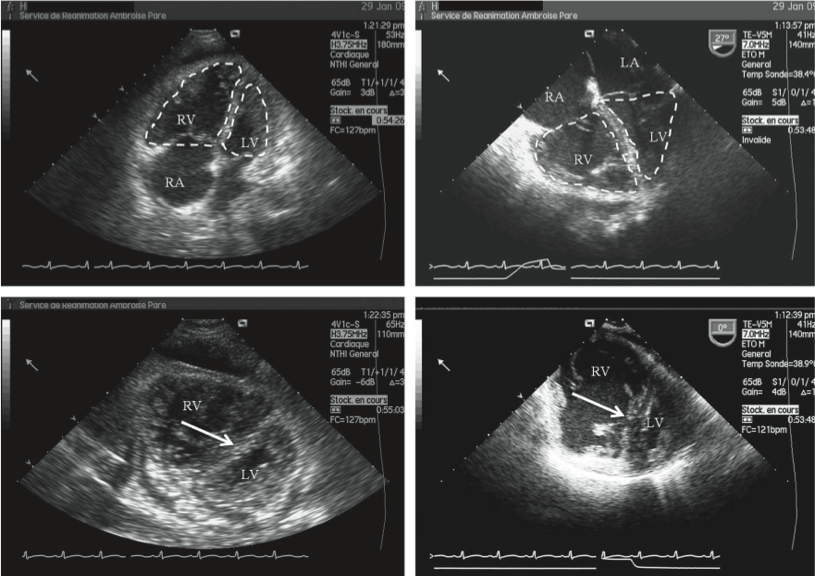 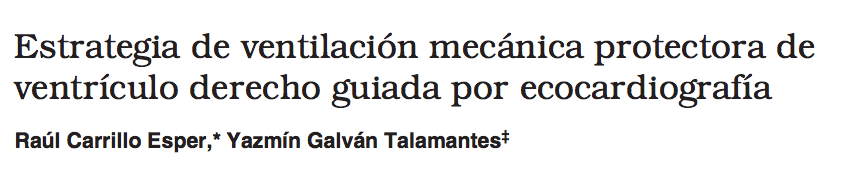 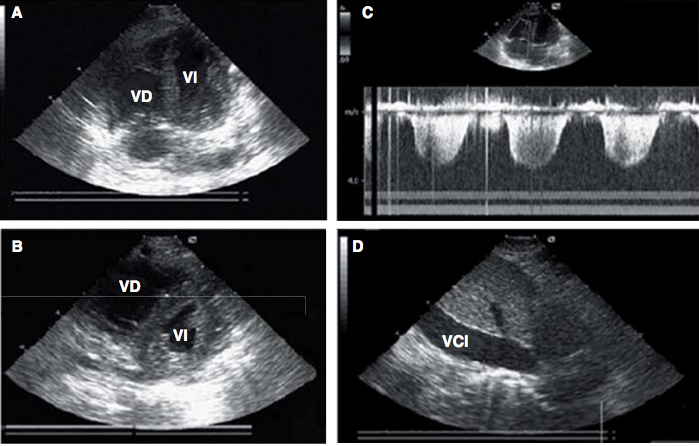 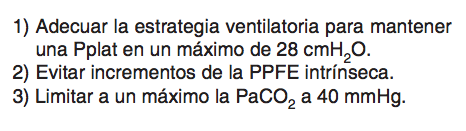 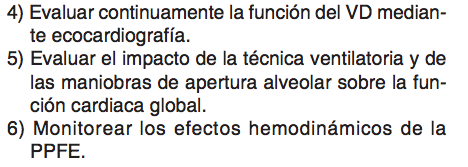 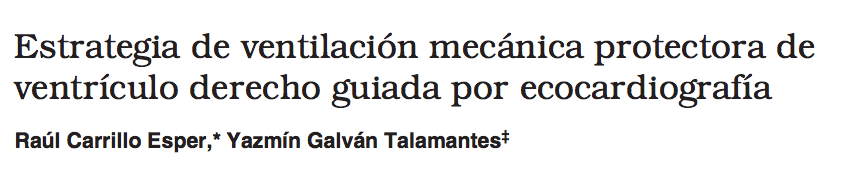 El tratamiento en 1970
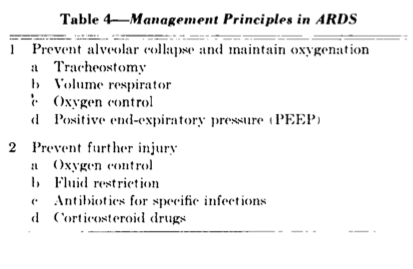 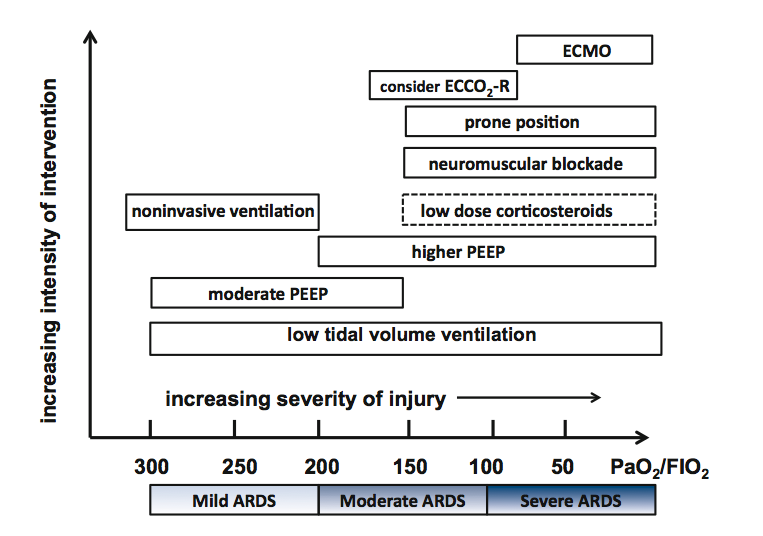 ECMO
considerar RECO2
Posición prona
Bloqueo neuromuscular
Ventilación no invasiva
Corticoesteroides a dosis baja
Intensidad de la intervención
PPFE alto
PPFE moderado
Ventilación con volúmenes corrientes bajos
Mayor gravedad de la lesión
SIRA leve
SIRA moderado
SIRA grave
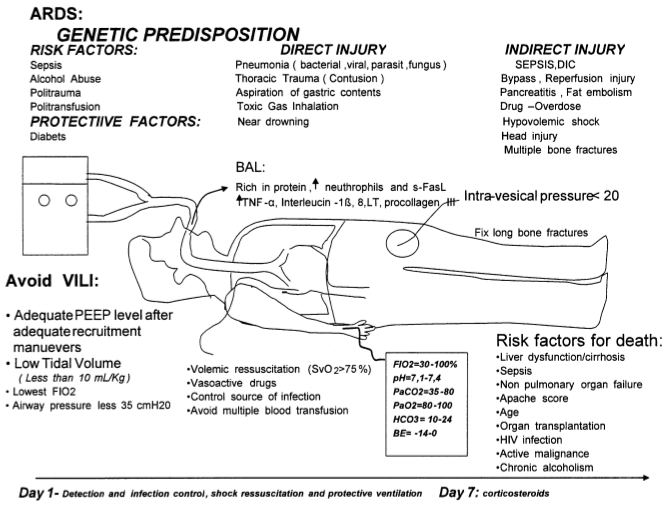